Strange particle production from nucleon
Mohammad Sajjad Athar
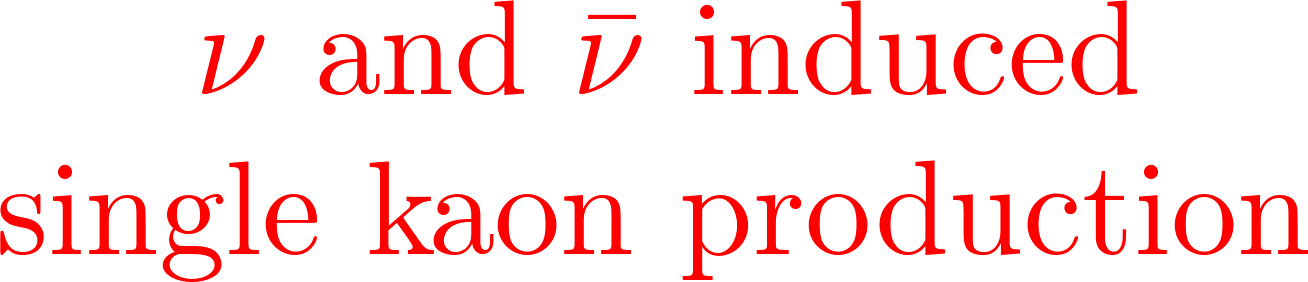 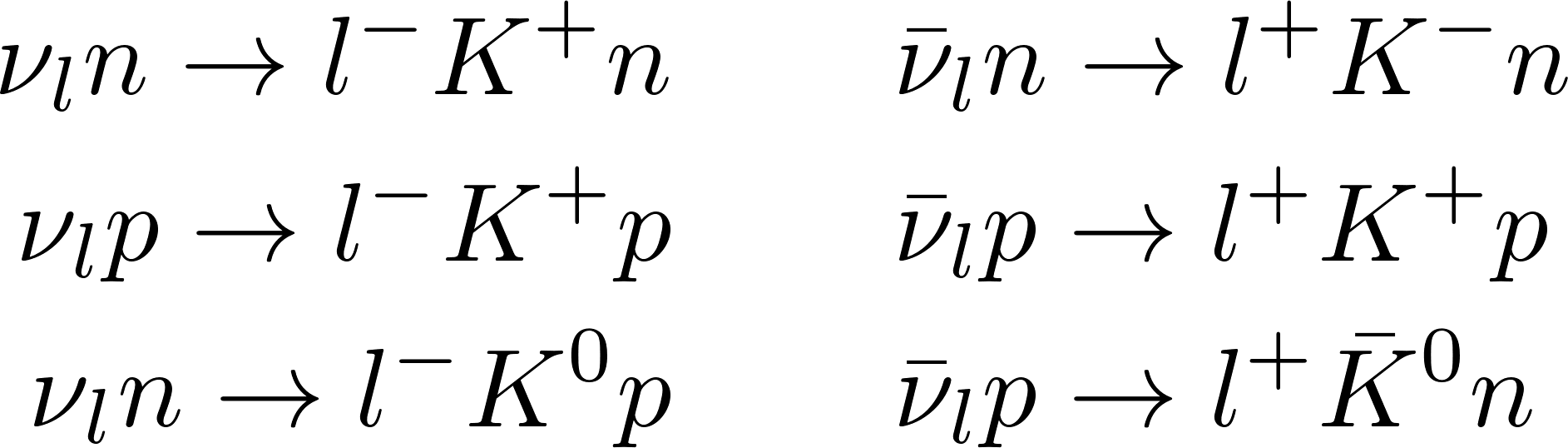 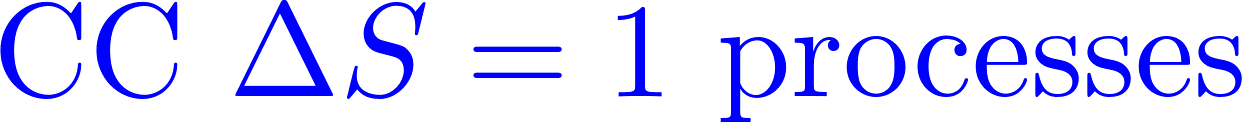 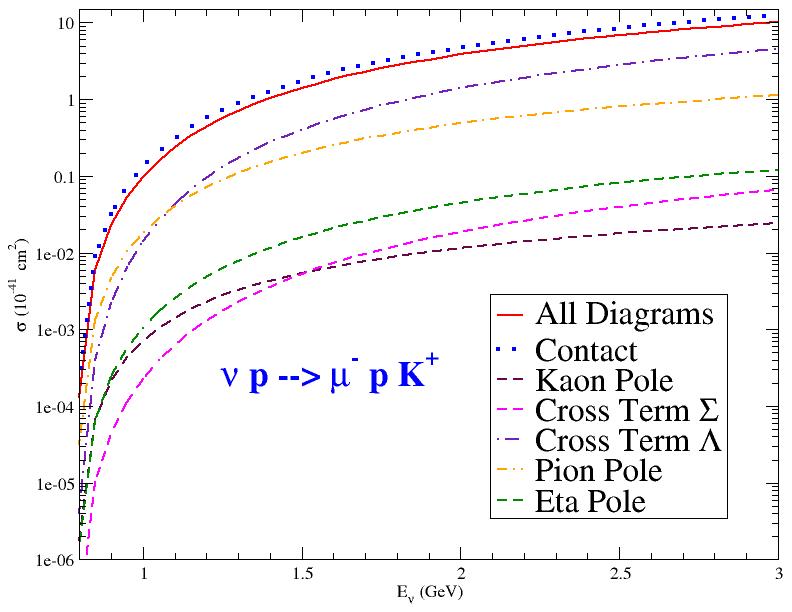 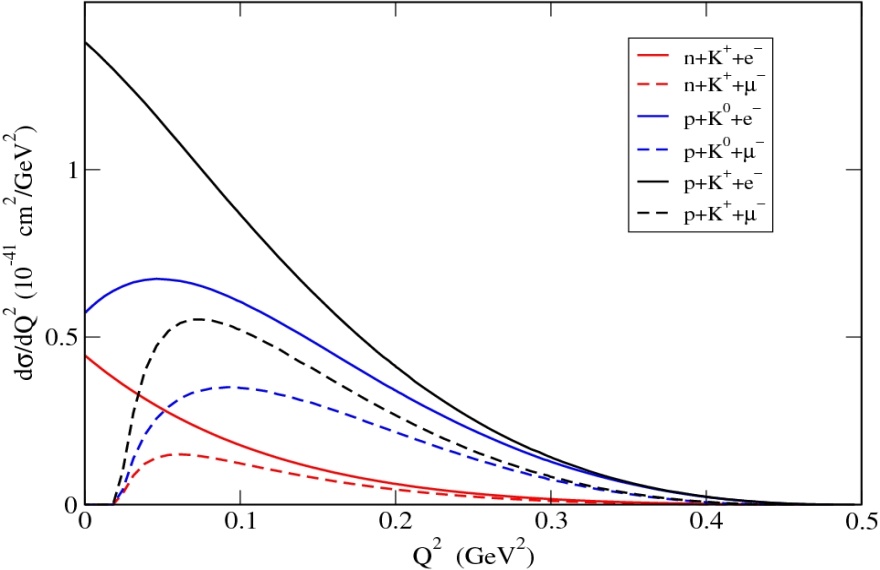 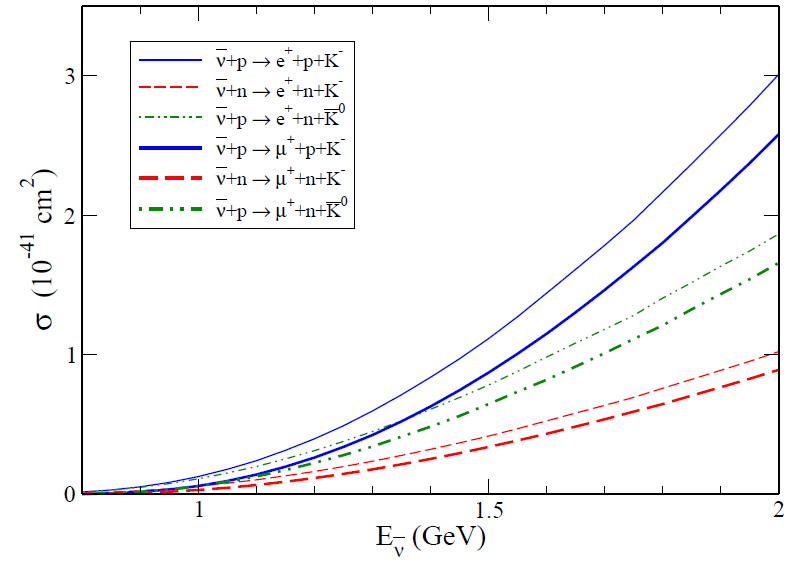 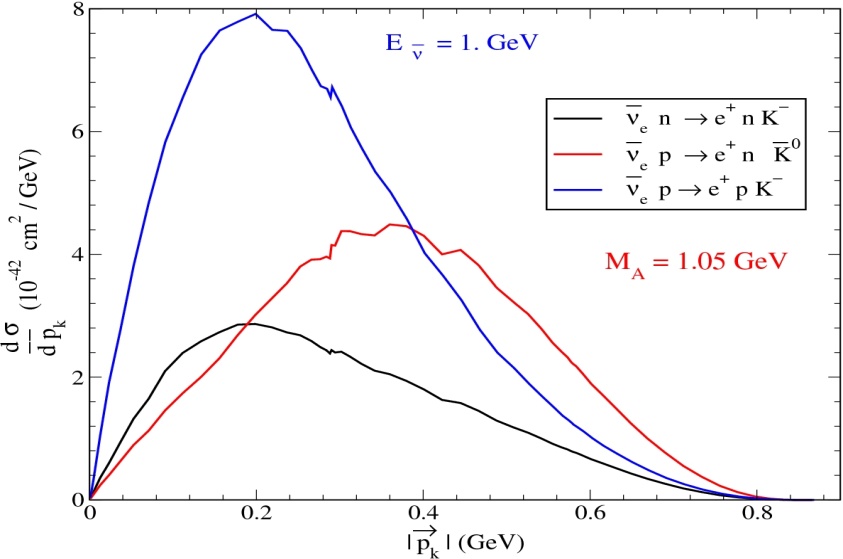 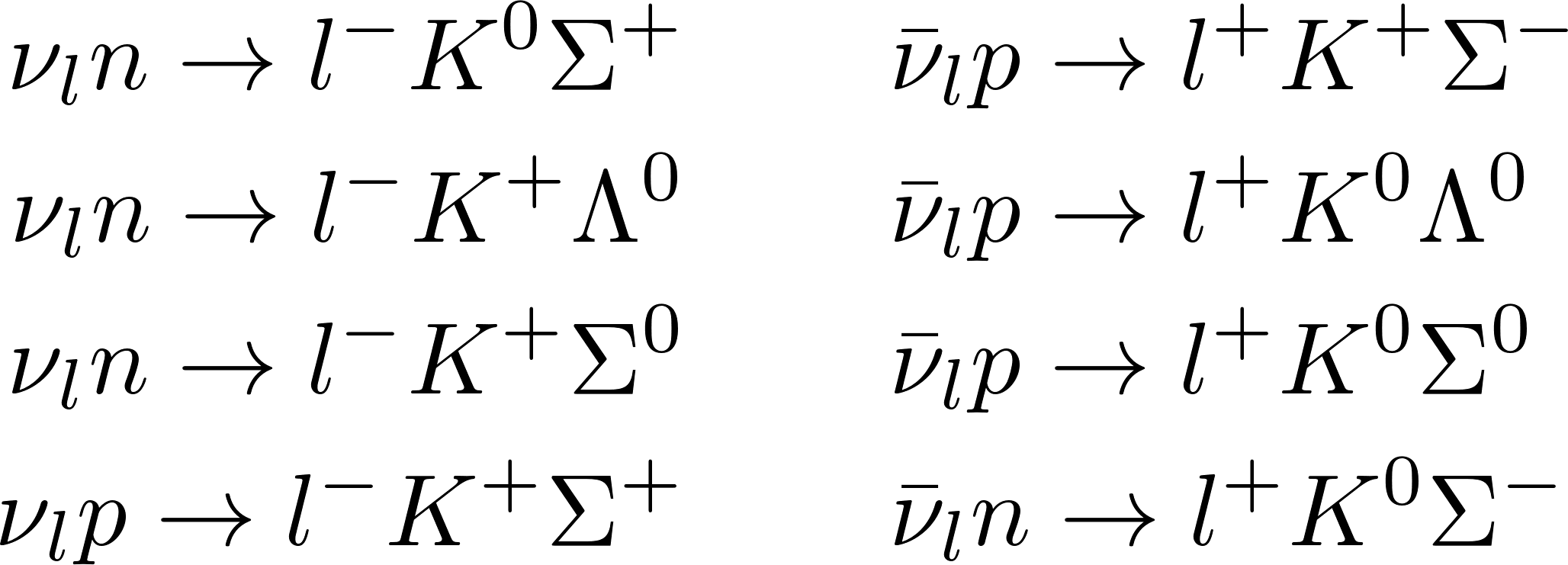 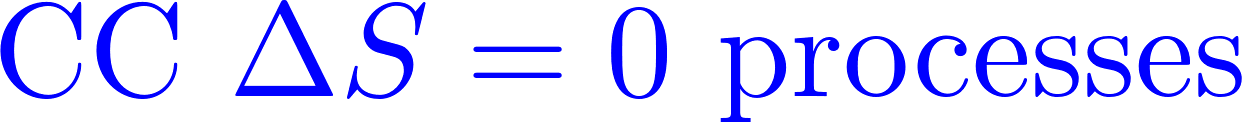 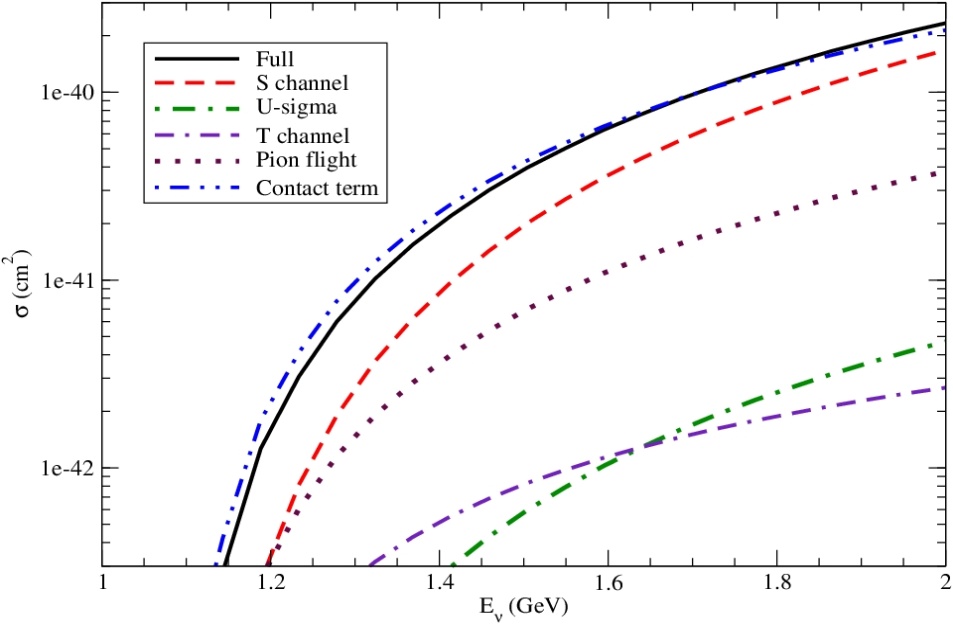 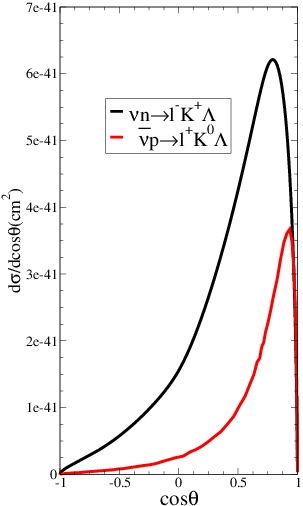 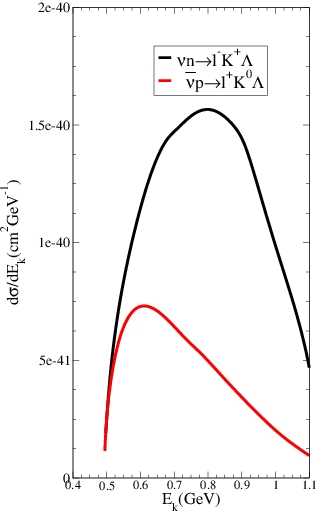 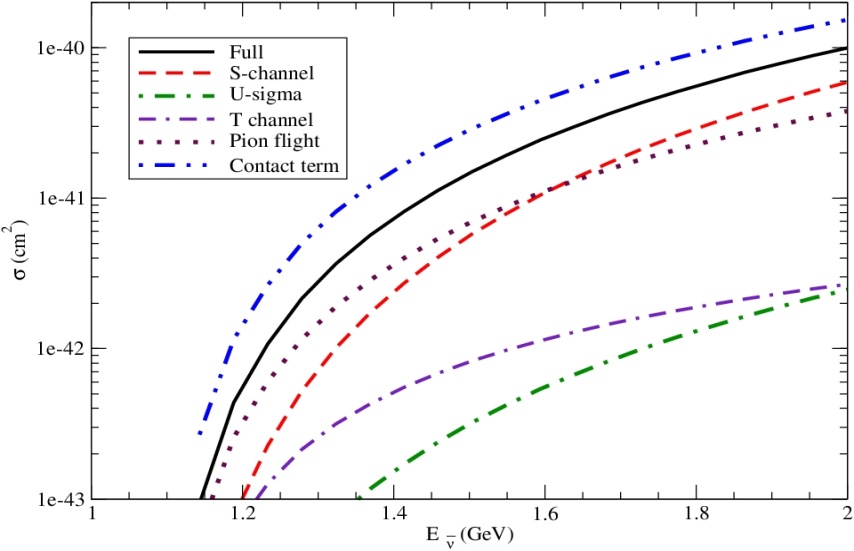 Oct 2012
M. Sajjad Athar, NUINT 2012, Rio
3
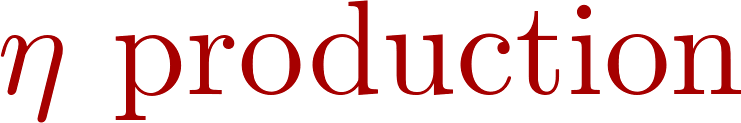 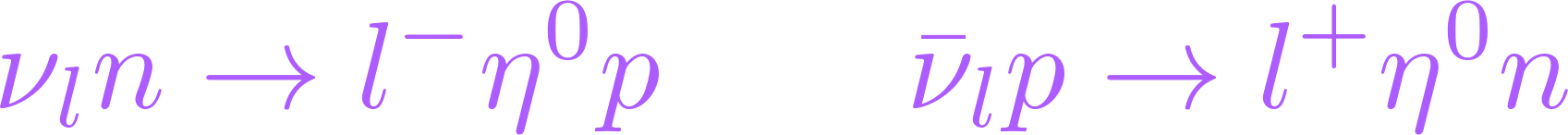 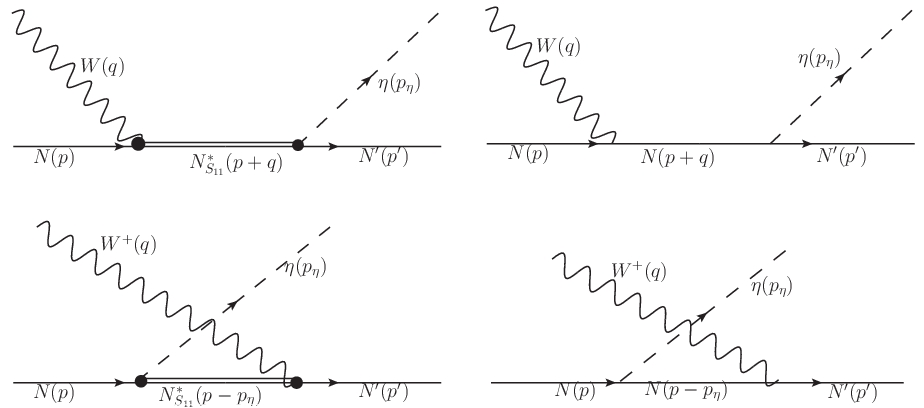 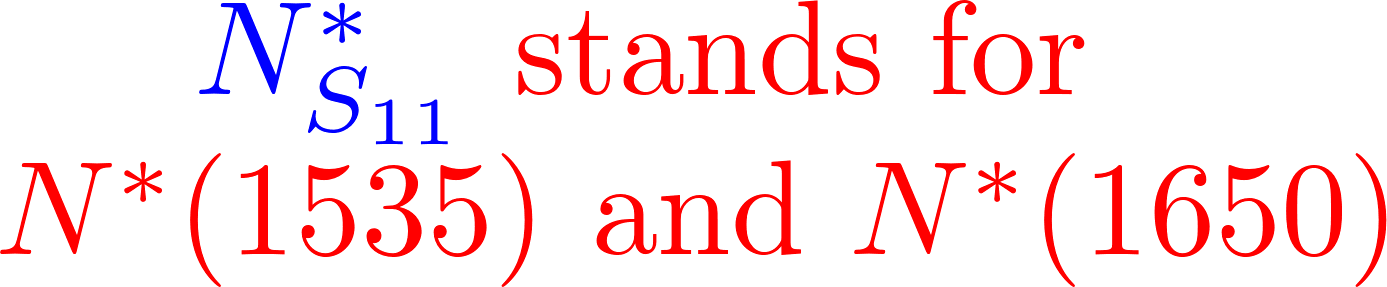 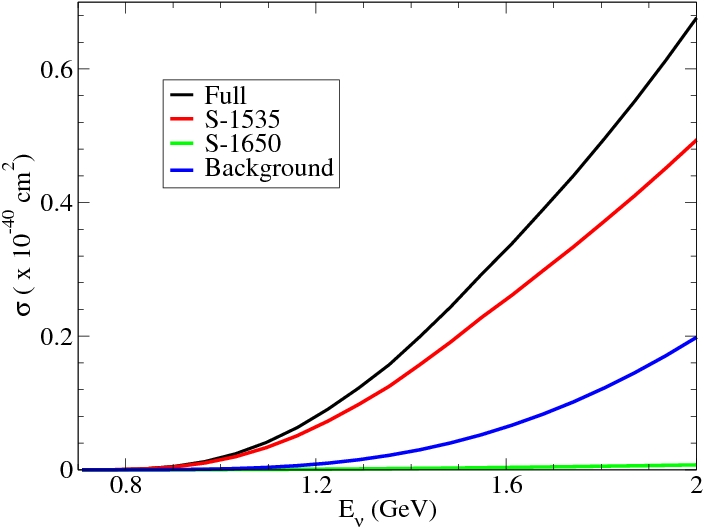 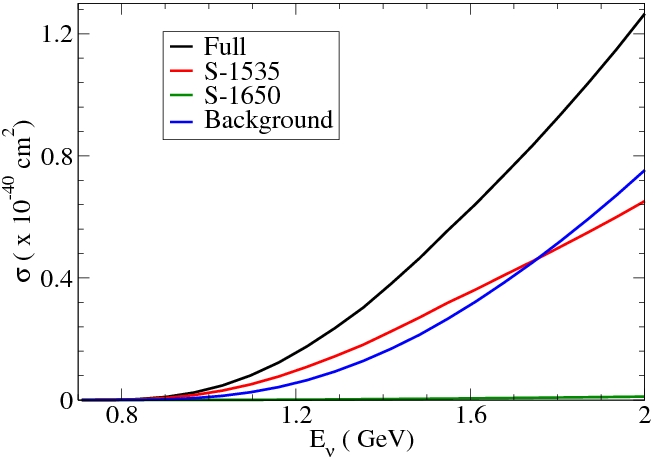 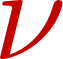 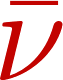